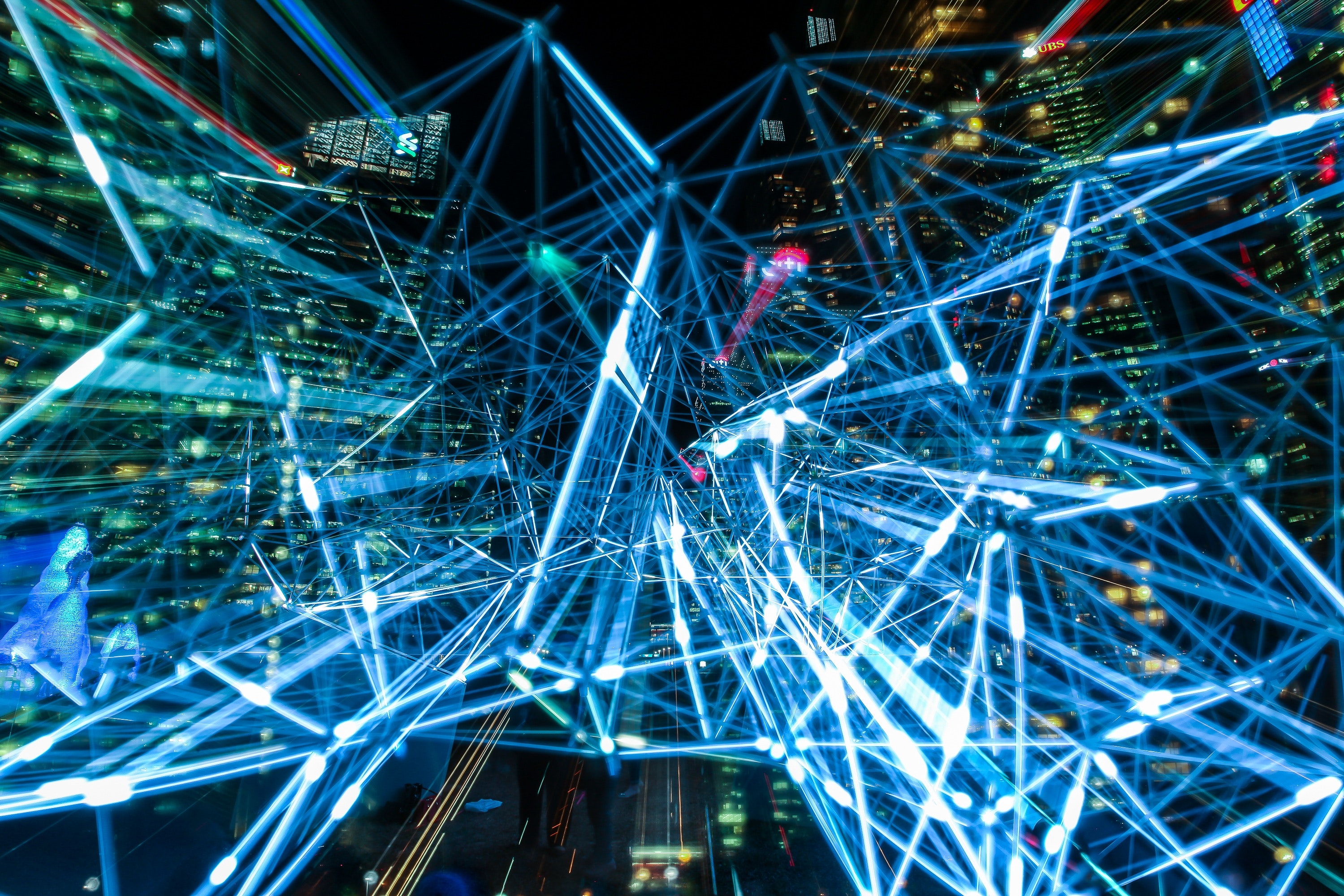 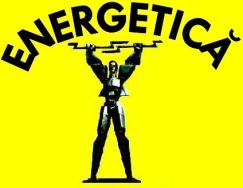 UNIVERSITATEA "VASILE ALECSANDRI“ DIN BACĂU
FACULTATEA DE INGINERIE
Domeniul
INGINERIE ENERGETICĂ
Programul de studii
ENERGETICĂ INDUSTRIALĂ
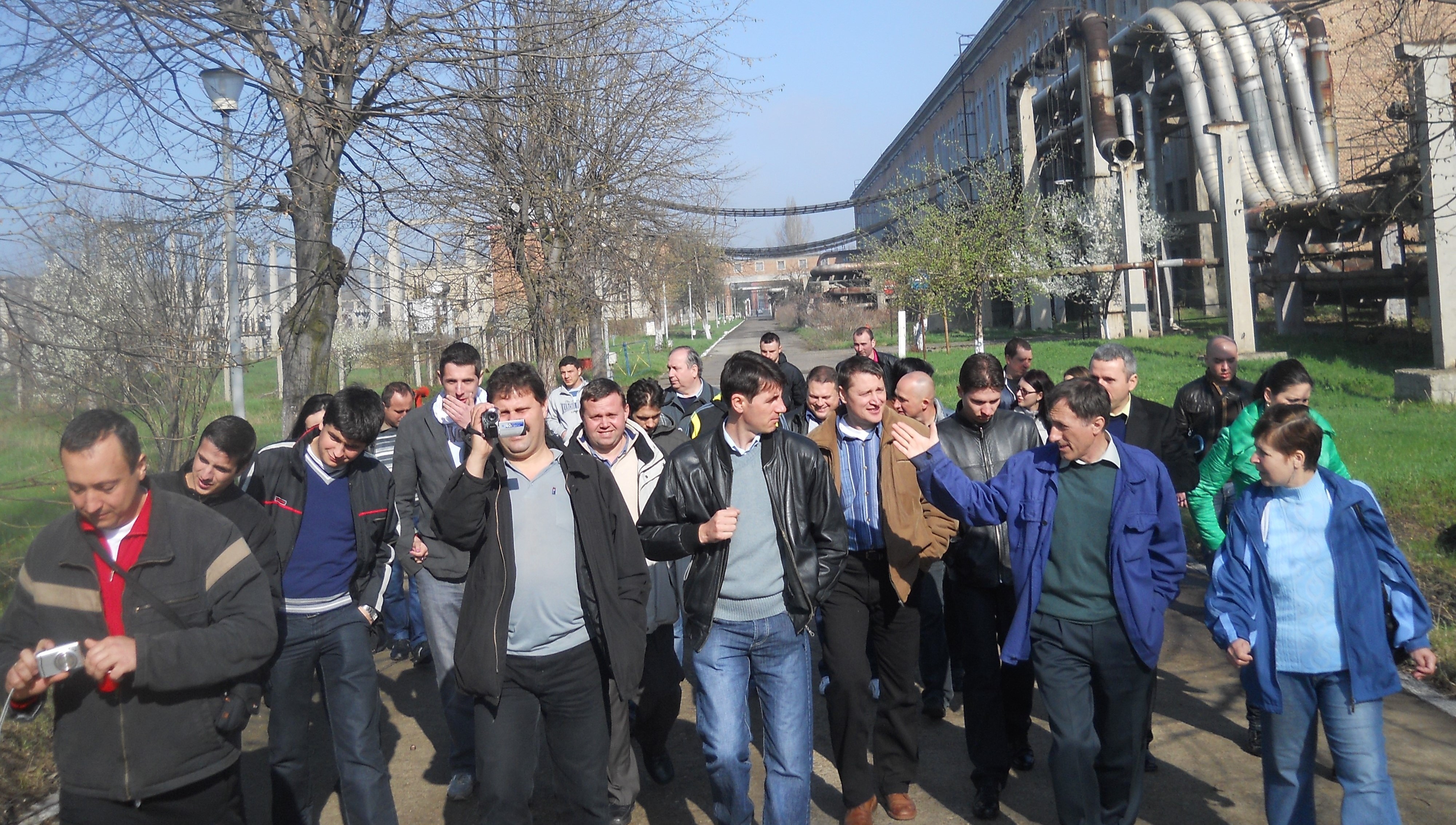 Intră și tu în Familia 
ENERGETICIENILOR !
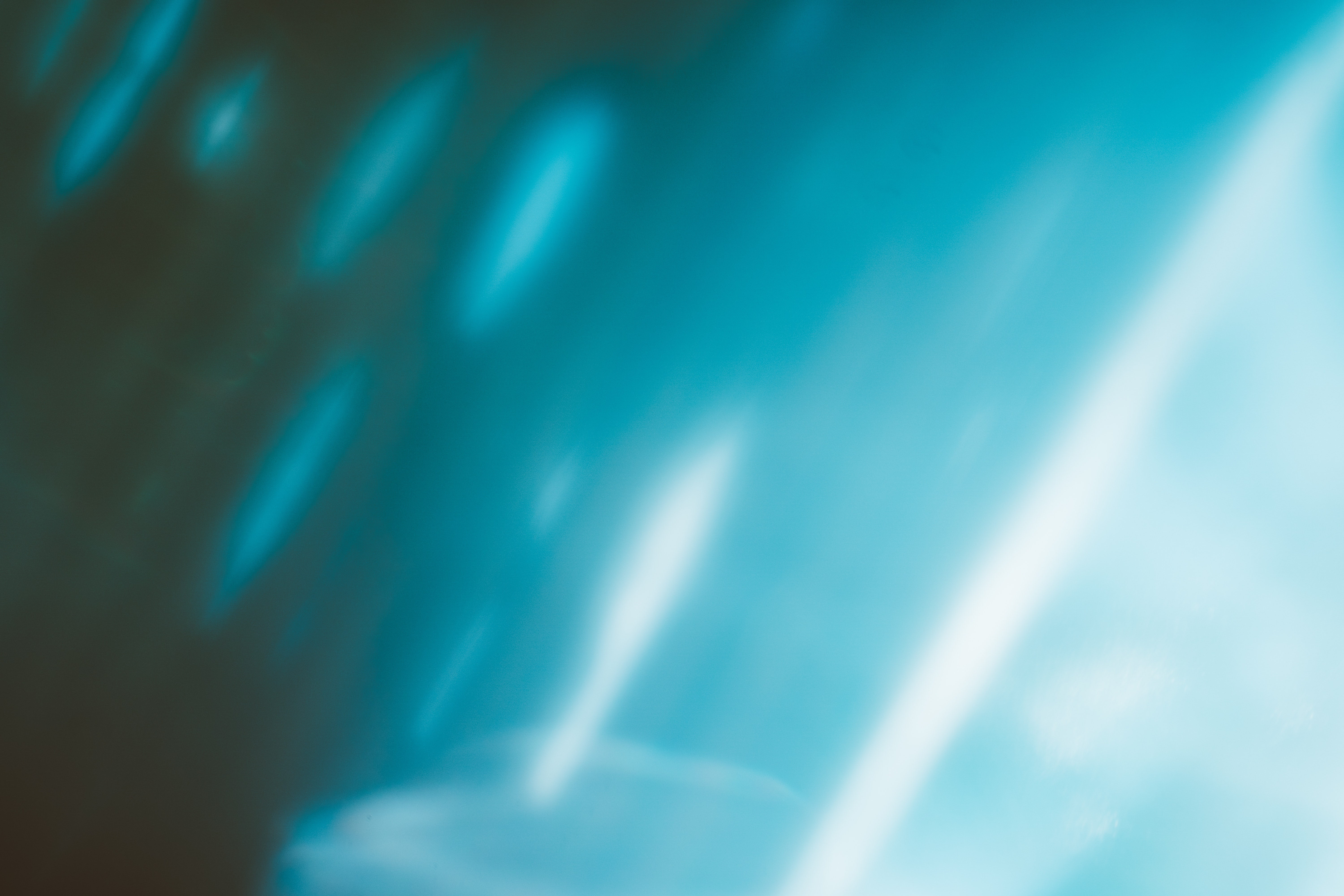 să coordoneze activitatea ca manager energetic în unități industriale, în servicii orășenești și comunale (primării, etc.) 

 să analizeze diferite instalații și clădiri ca auditor energetic

 să proiecteze centrale electrice și termice, stații și rețele electrice, instalații electrice în clădiri

 să execute și să comercializeze echipamente energetice

 să predea cursuri de specialitate în licee, universități,
Ai putea fi INGINER care: 

 să producă energie electrică și  
termică în Centrale termoelectrice, hidroelectrice, eoliene, fotovoltaice
 
 să transporte și să distribuie energie electrică în cadrul 
E-ON, TRANSELECTRICA, etc.

 să consume energie electrică și termică în unități industriale 
(Pambac, Vrancart, Electrostandard, etc.)
Intră și tu în Familia ENERGETICIENILOR !
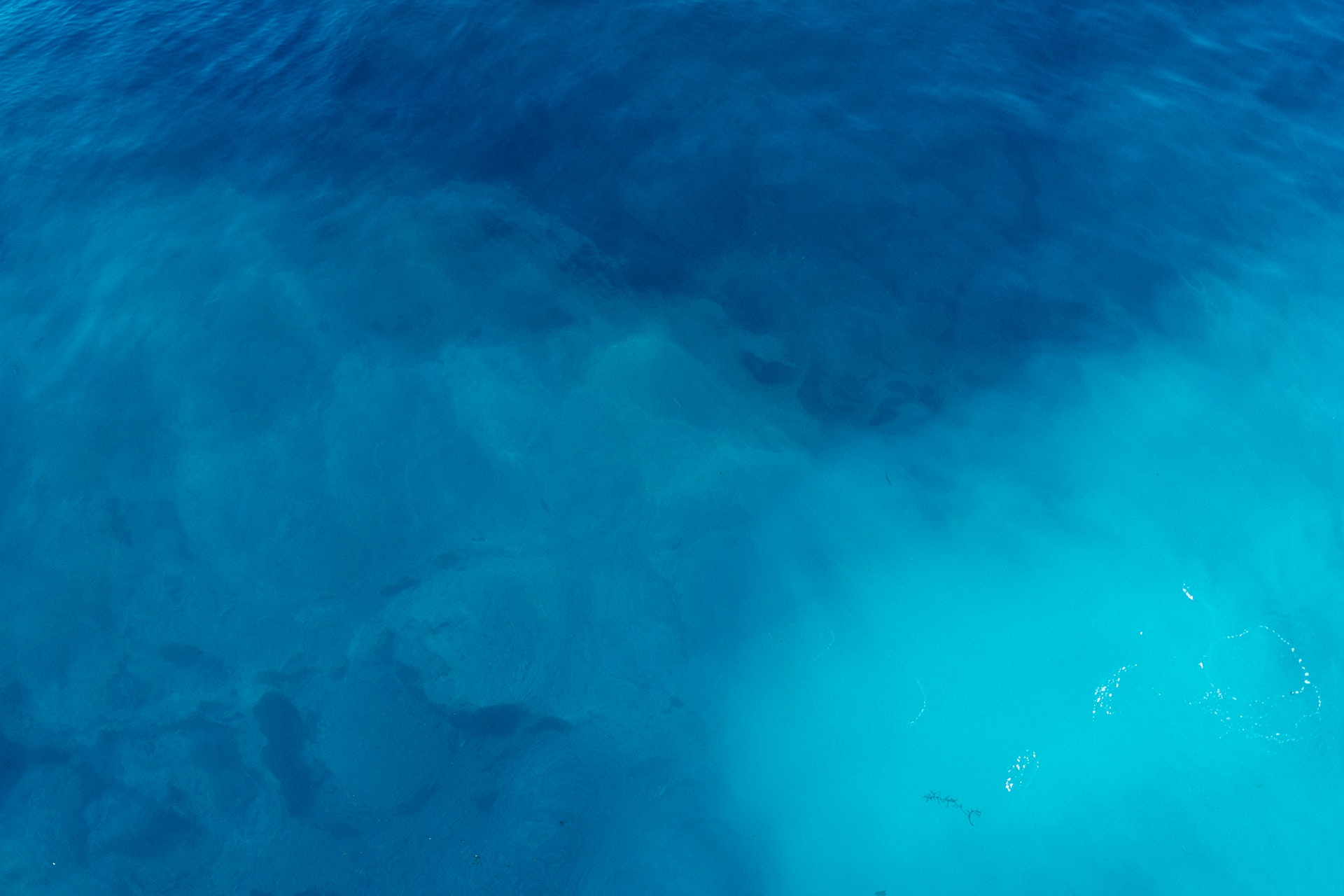 Te putem ajuta să devii INGINER ENERGETIC dacă  vei fi student și absolvent al domeniului INGINERIE ENERGETICĂ, programul de studii ENERGETICĂ INDUSTRIALĂ

Cadrele didactice competente te pot învăța atât teorie în sălile de curs și seminarii,  cât și activitatea practică cu instalațiile energetice în laboratoarele de specialitate de care dispunem 

Poți vedea cum lucrează instalațiile energetice și inginerii absolvenți de ENERGETICĂ INDUSTRALĂ în stagiile de practică și în vizitele de studiu la care vei participa în centrale, stații electrice, unități industriale

Poți să participi la activități din alte centre universitare din străinătate prin burse ERASMUS
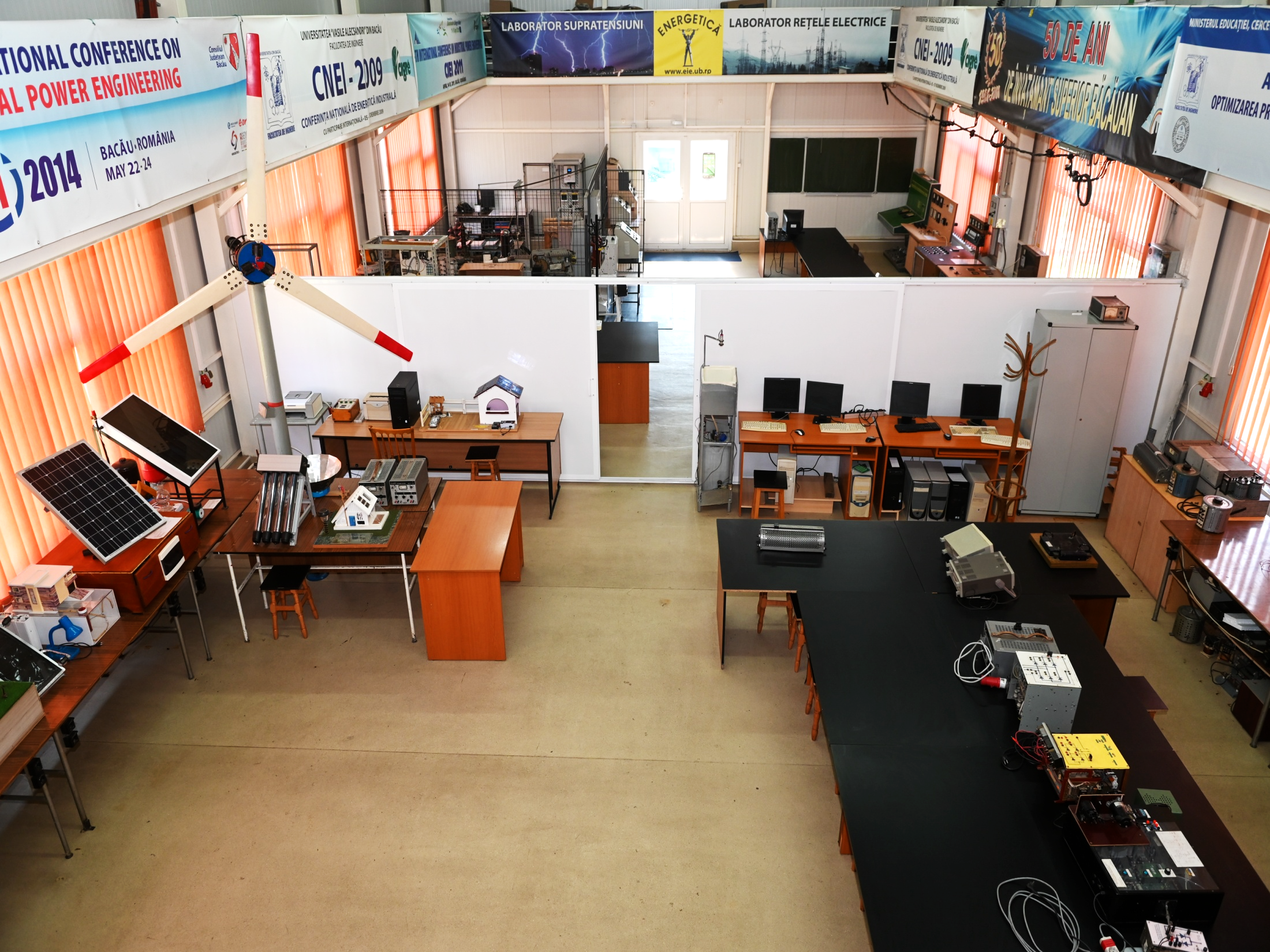 LABORATOARE 
ENERGETICĂ
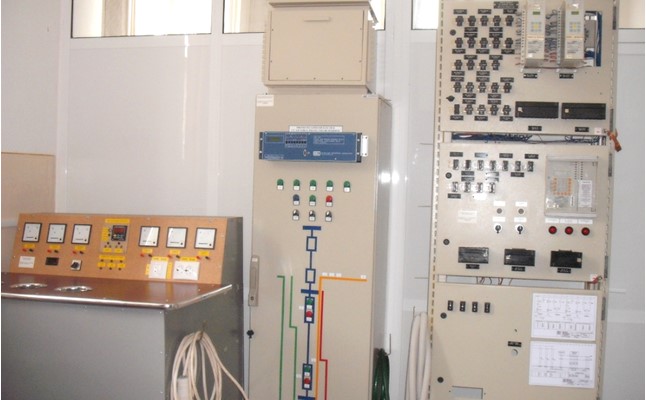 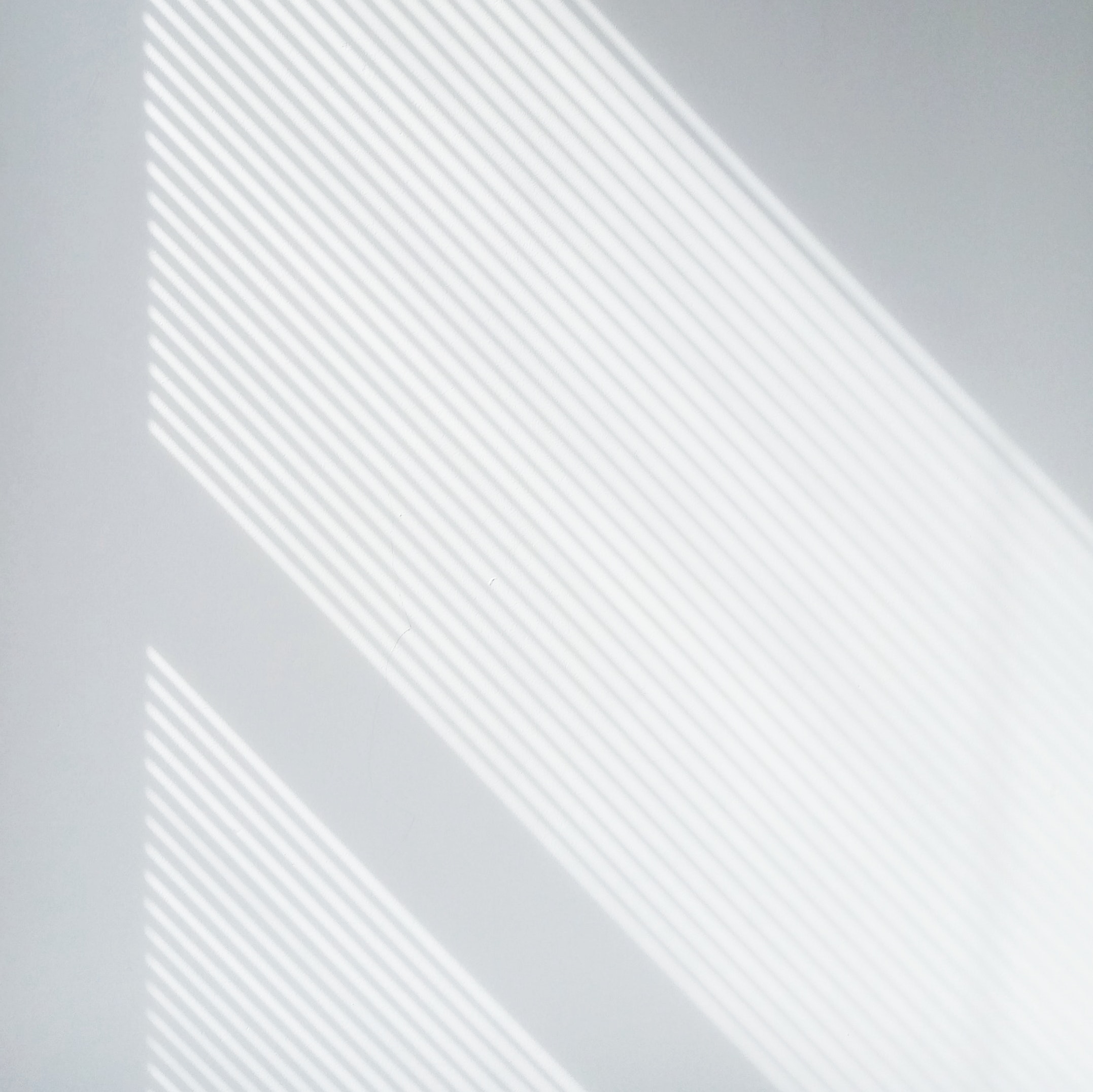 LABORATOARE 
ELECTROENERGETICĂ
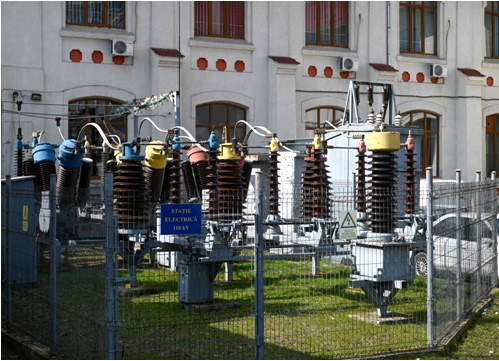 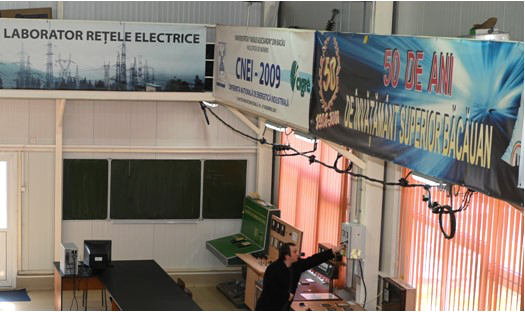 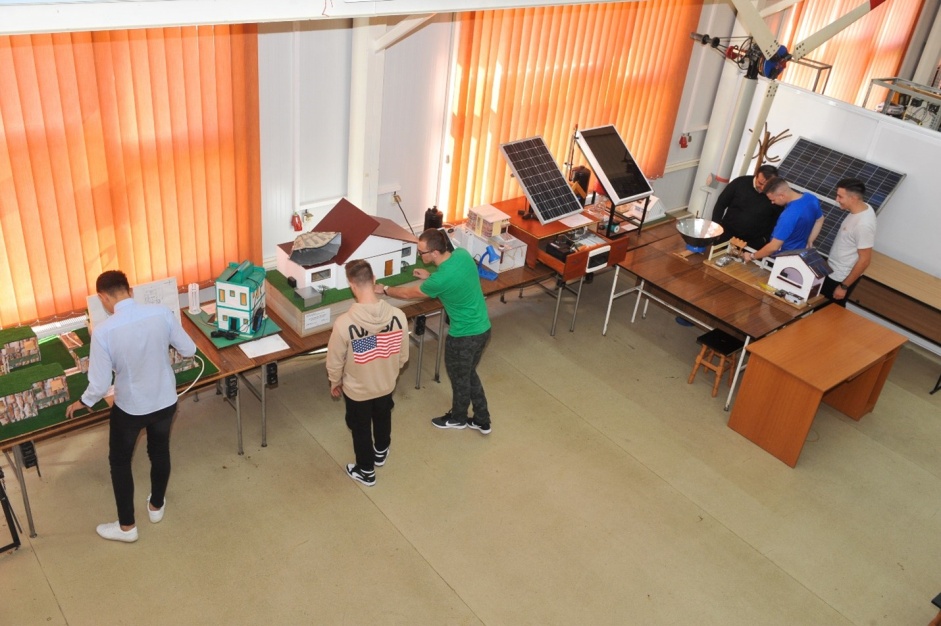 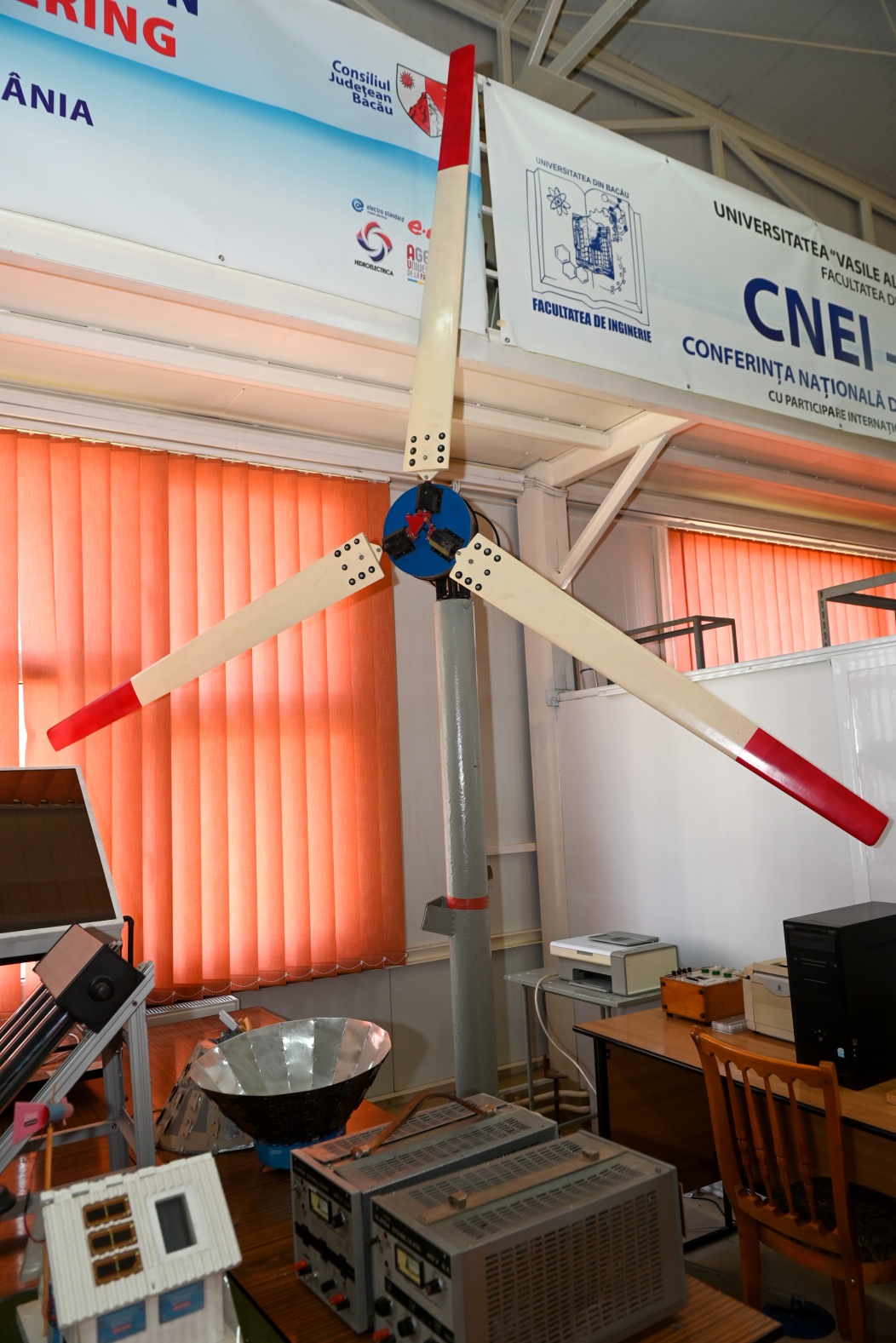 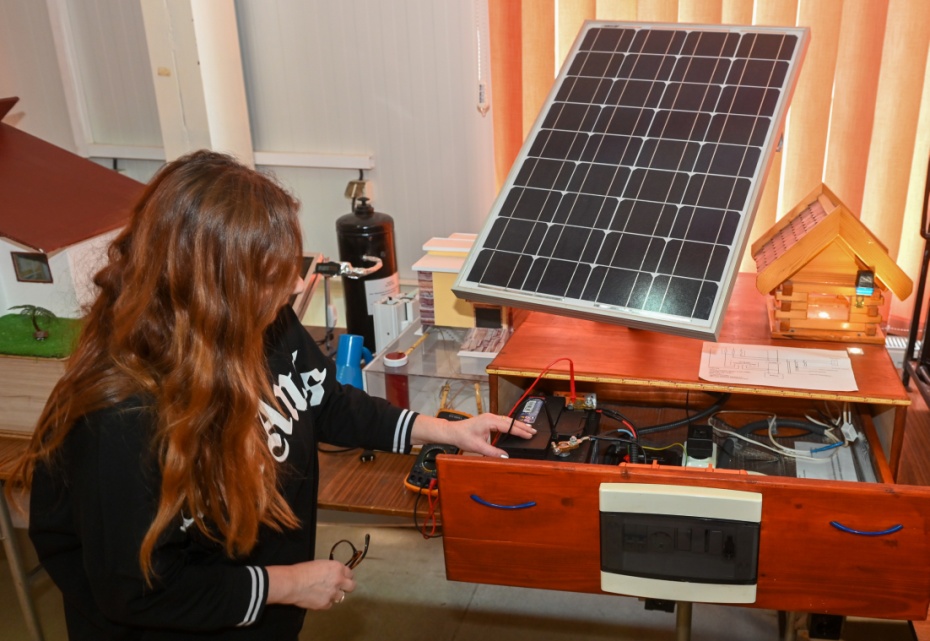 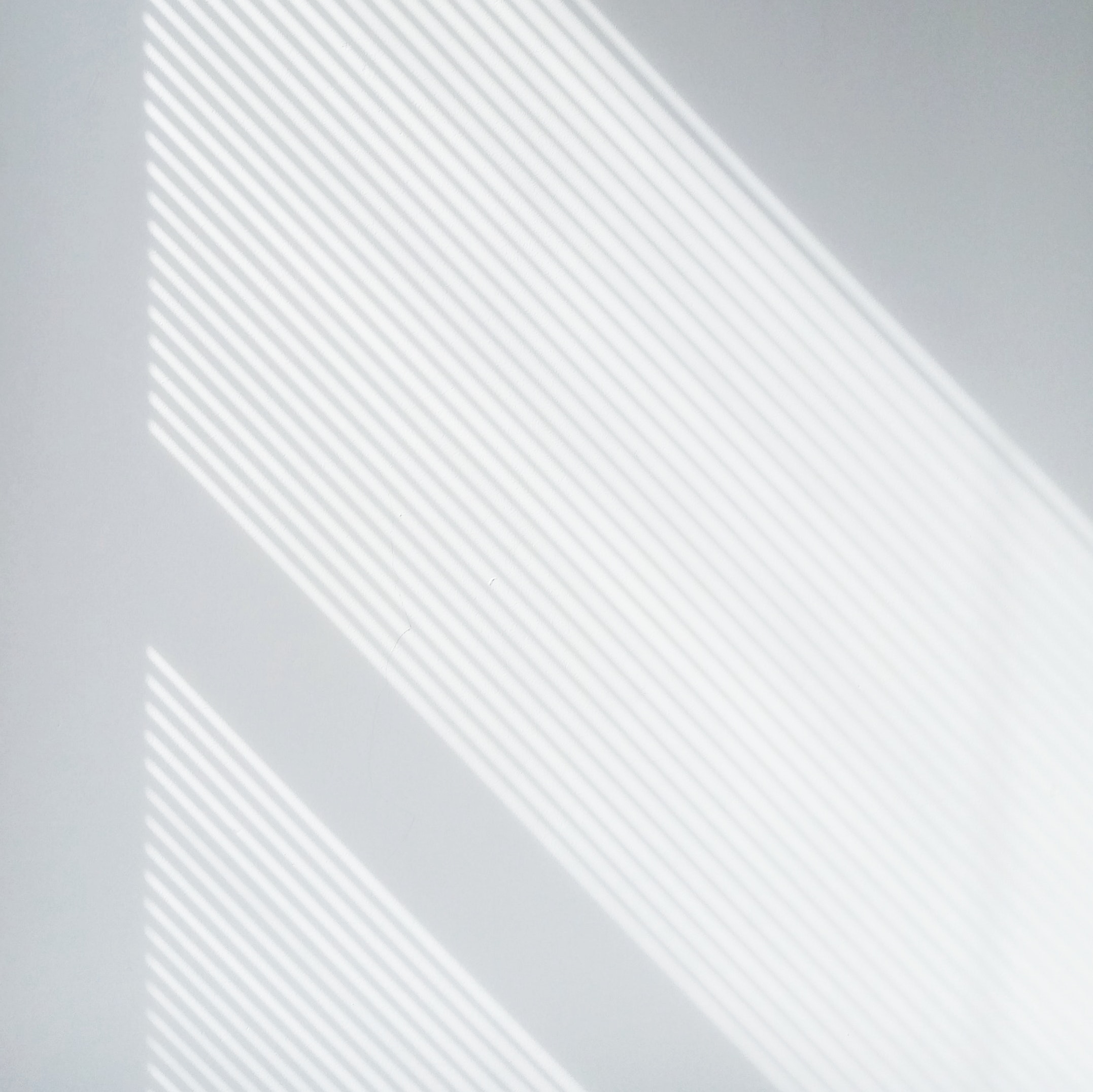 LABORATOARE
SURSE
 REGENERABILE
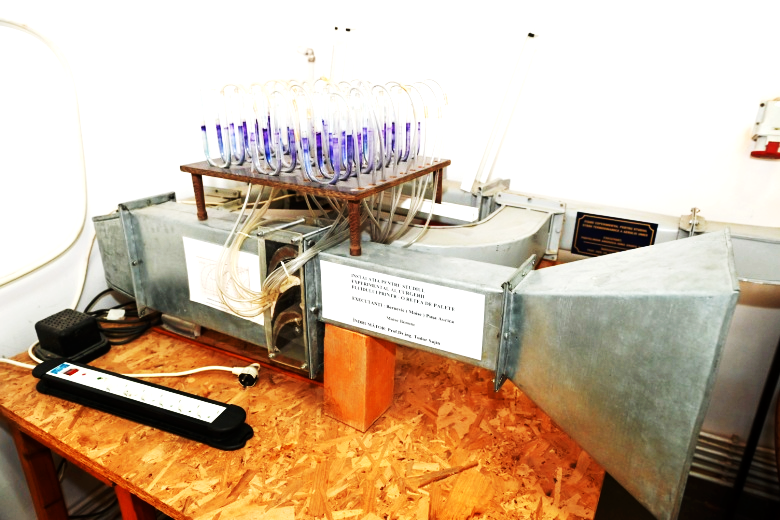 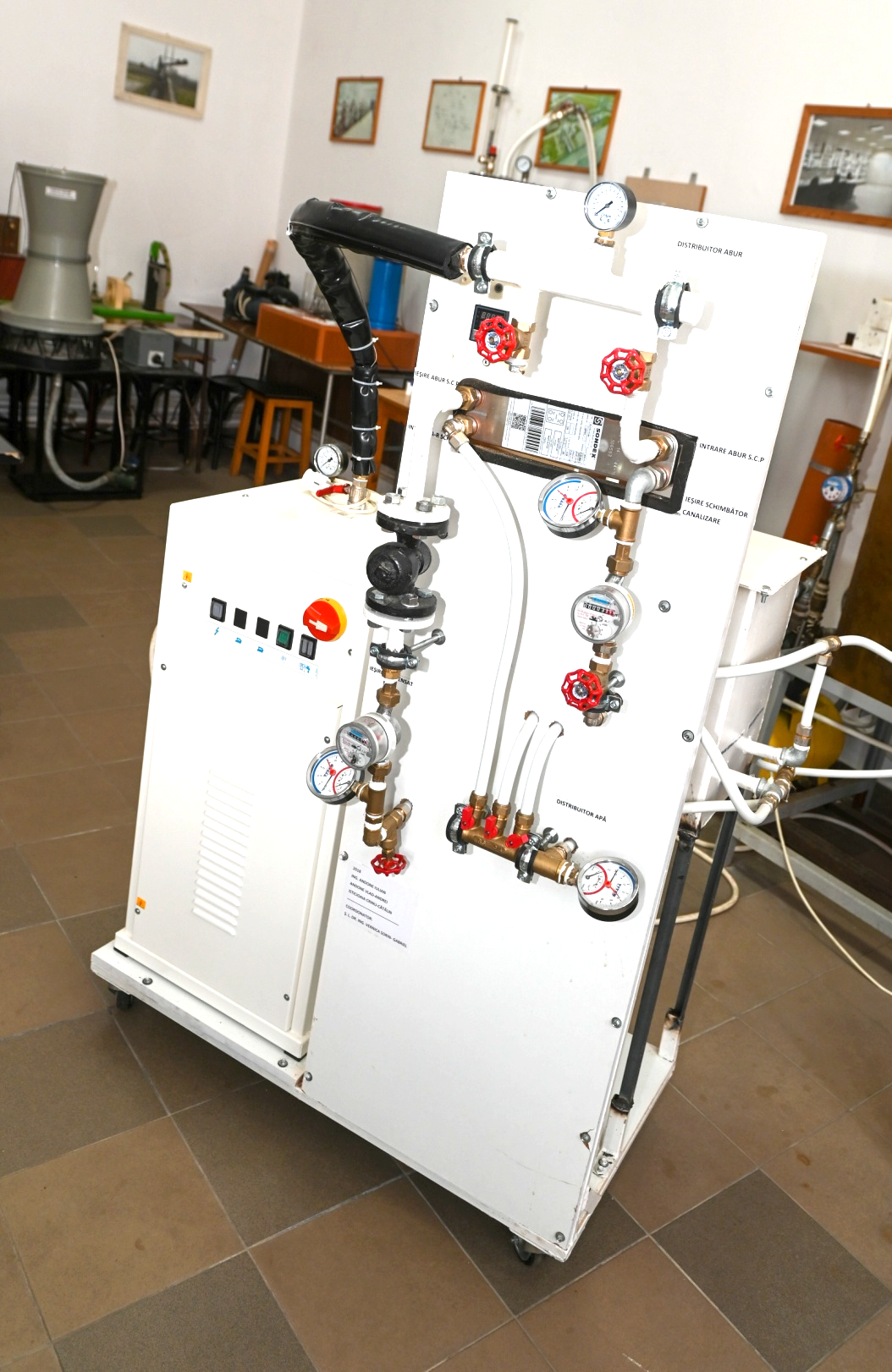 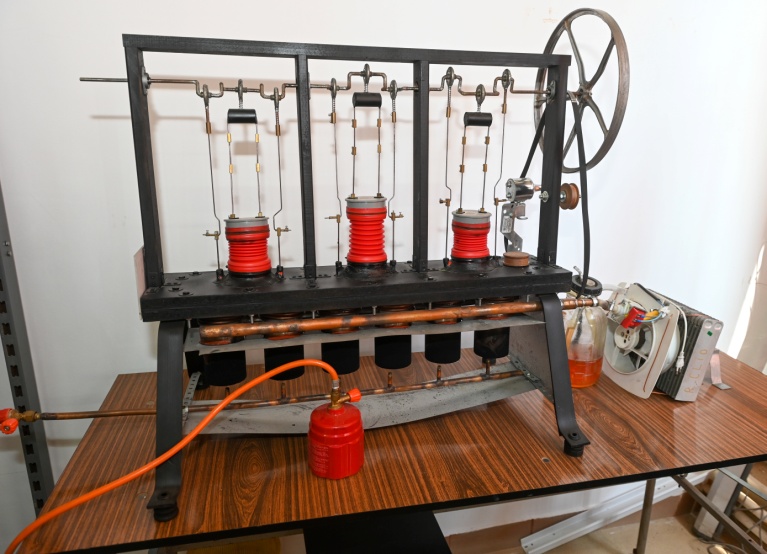 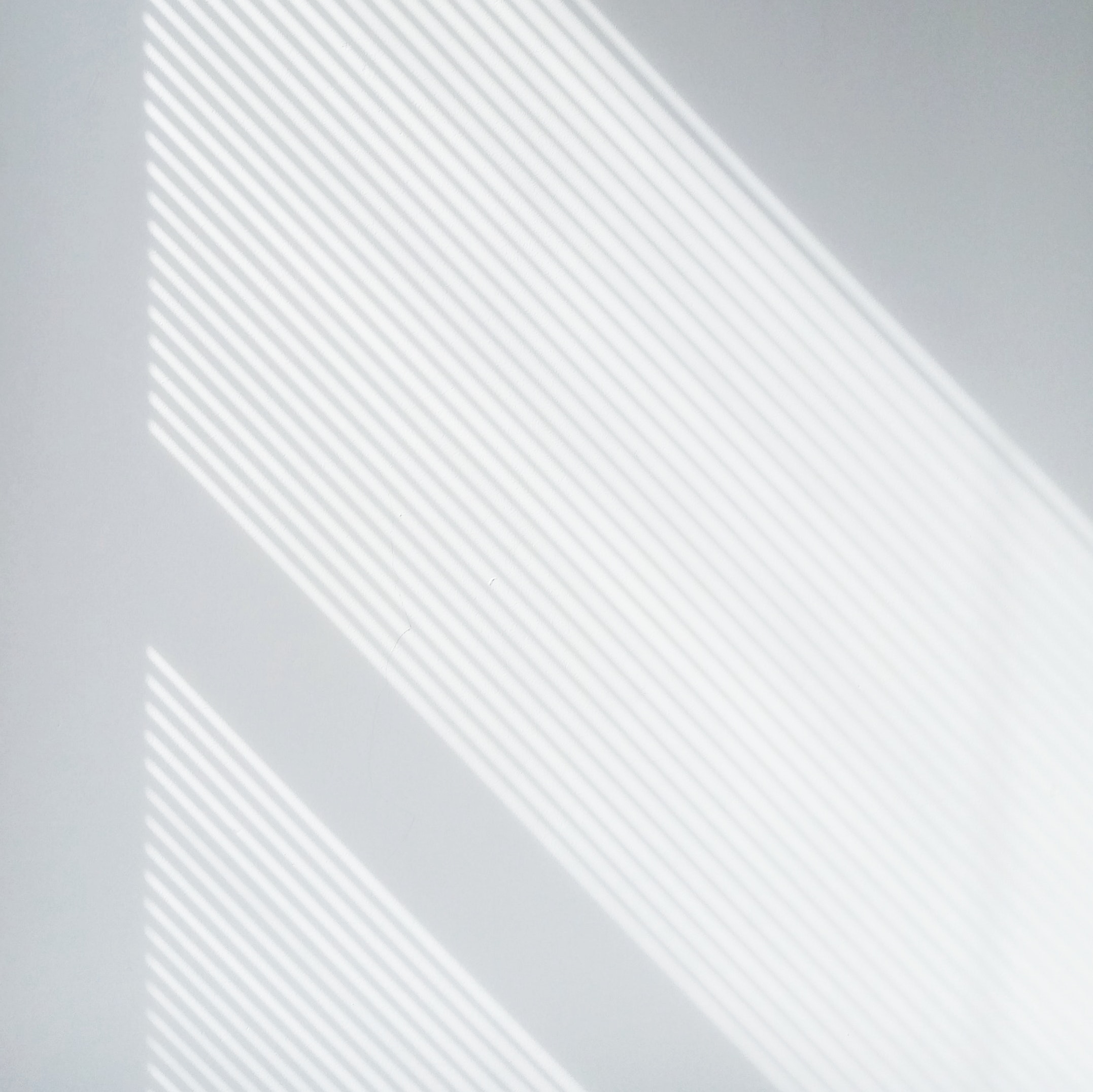 LABORATOARE
TERMO-
ENERGETICĂ
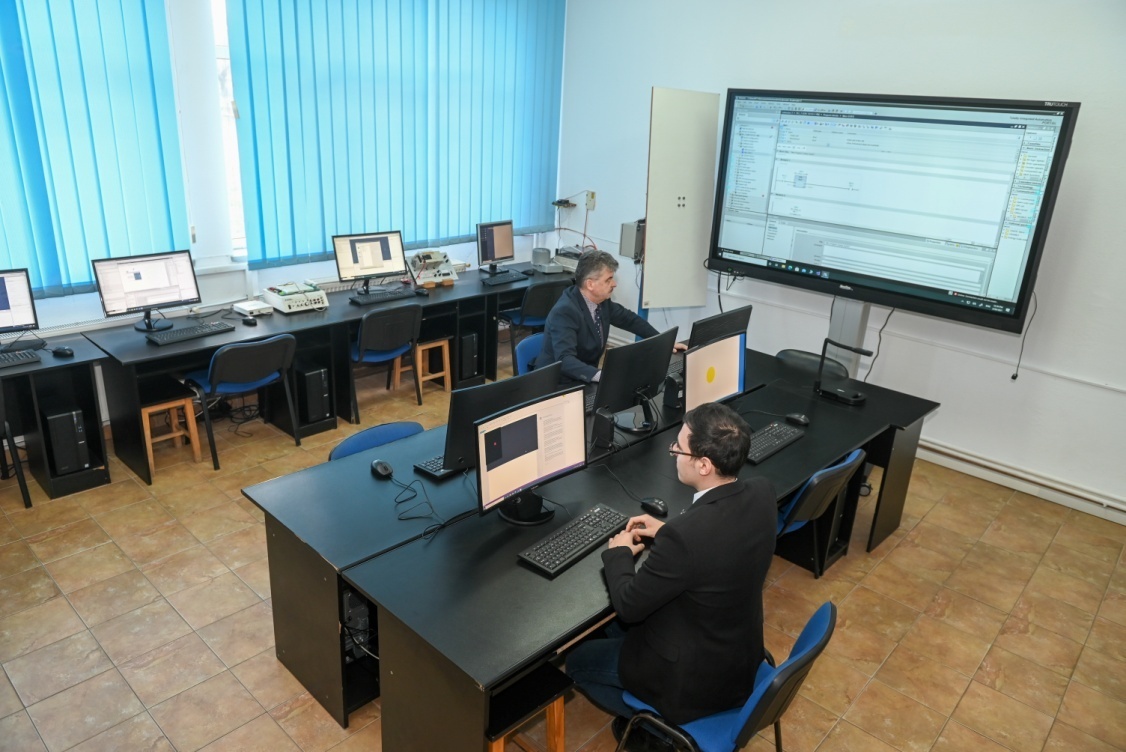 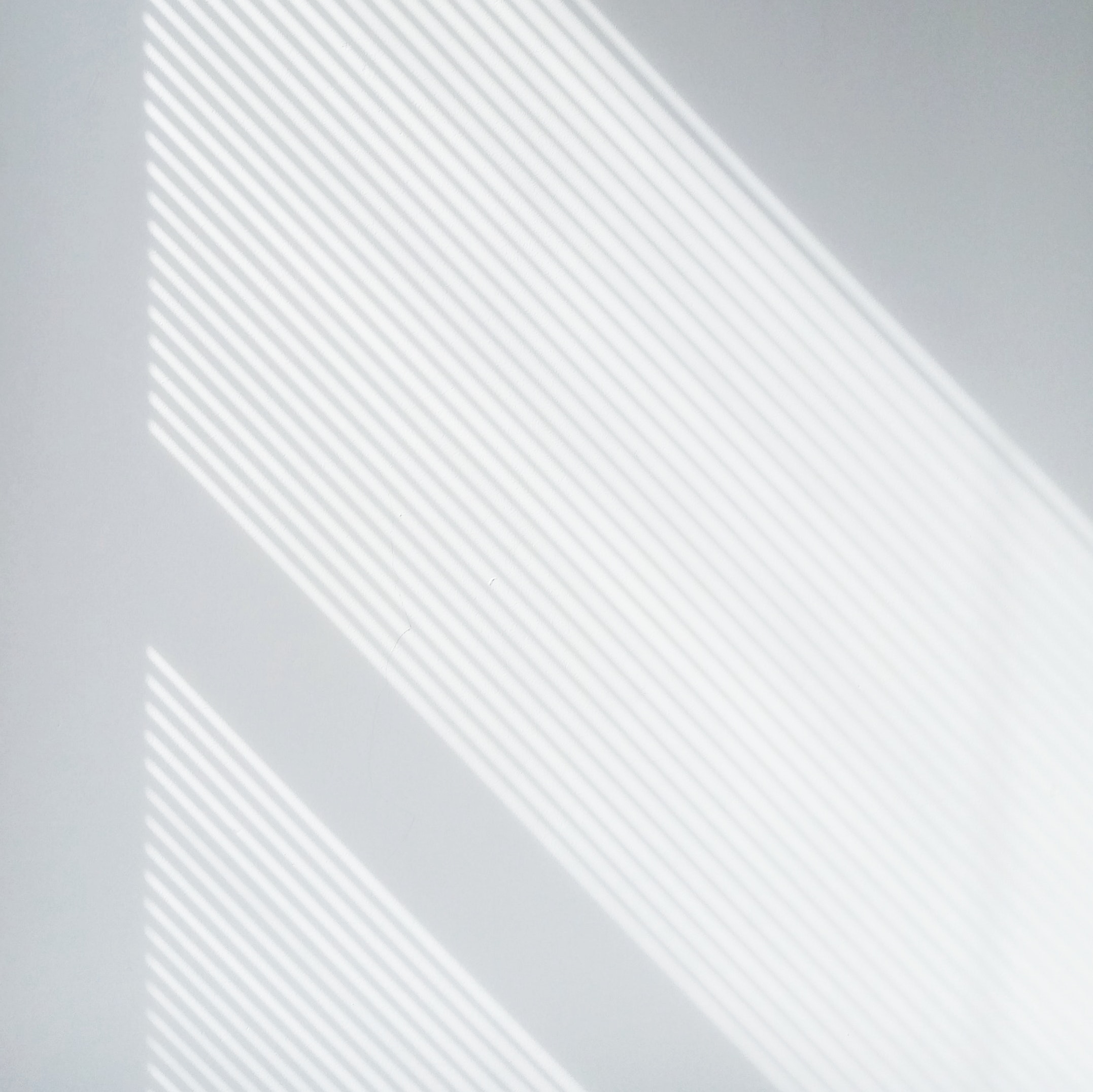 LABORATOARE
AUTOMATIZĂRI
CALCULATOARE
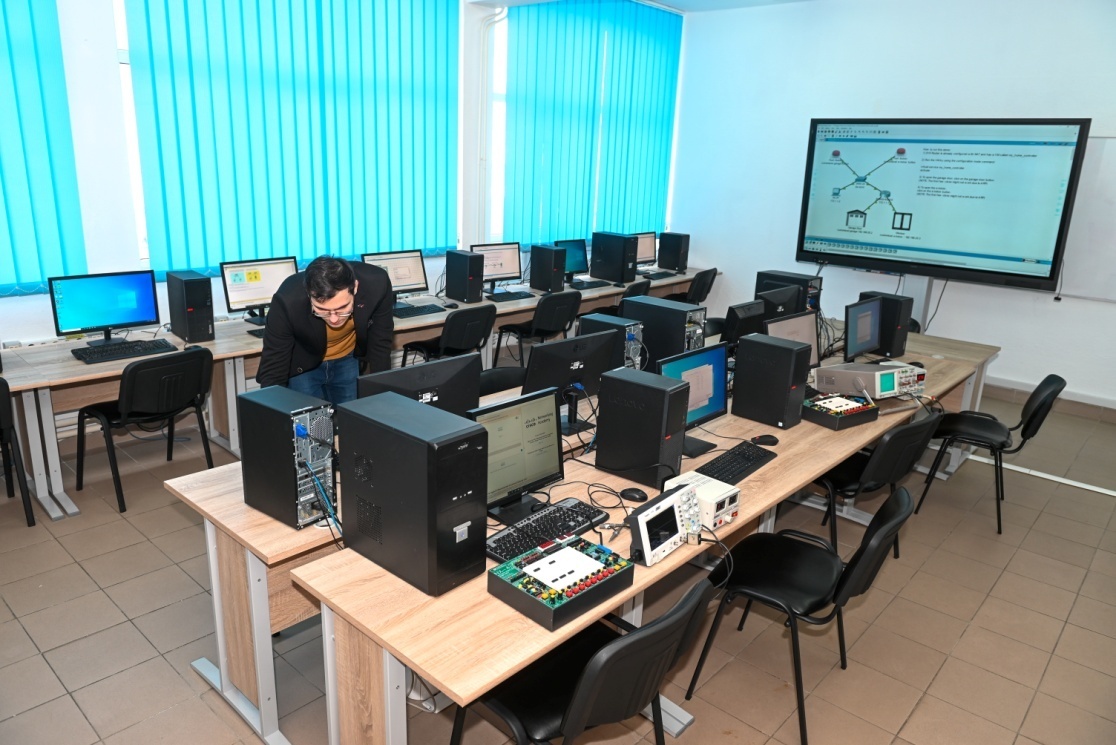 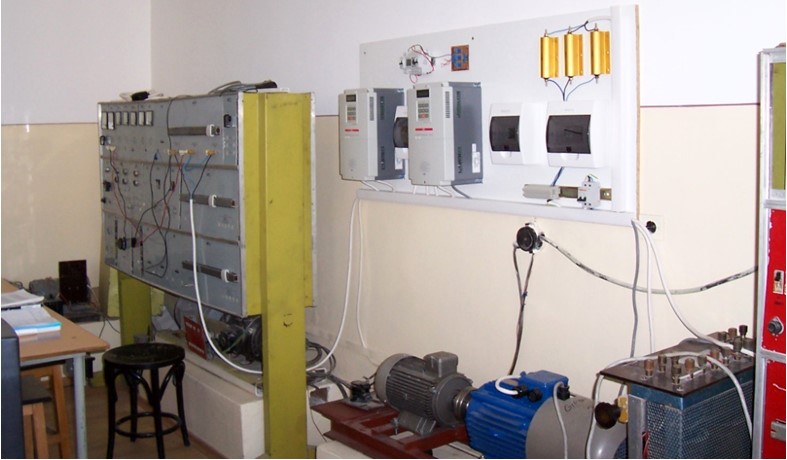 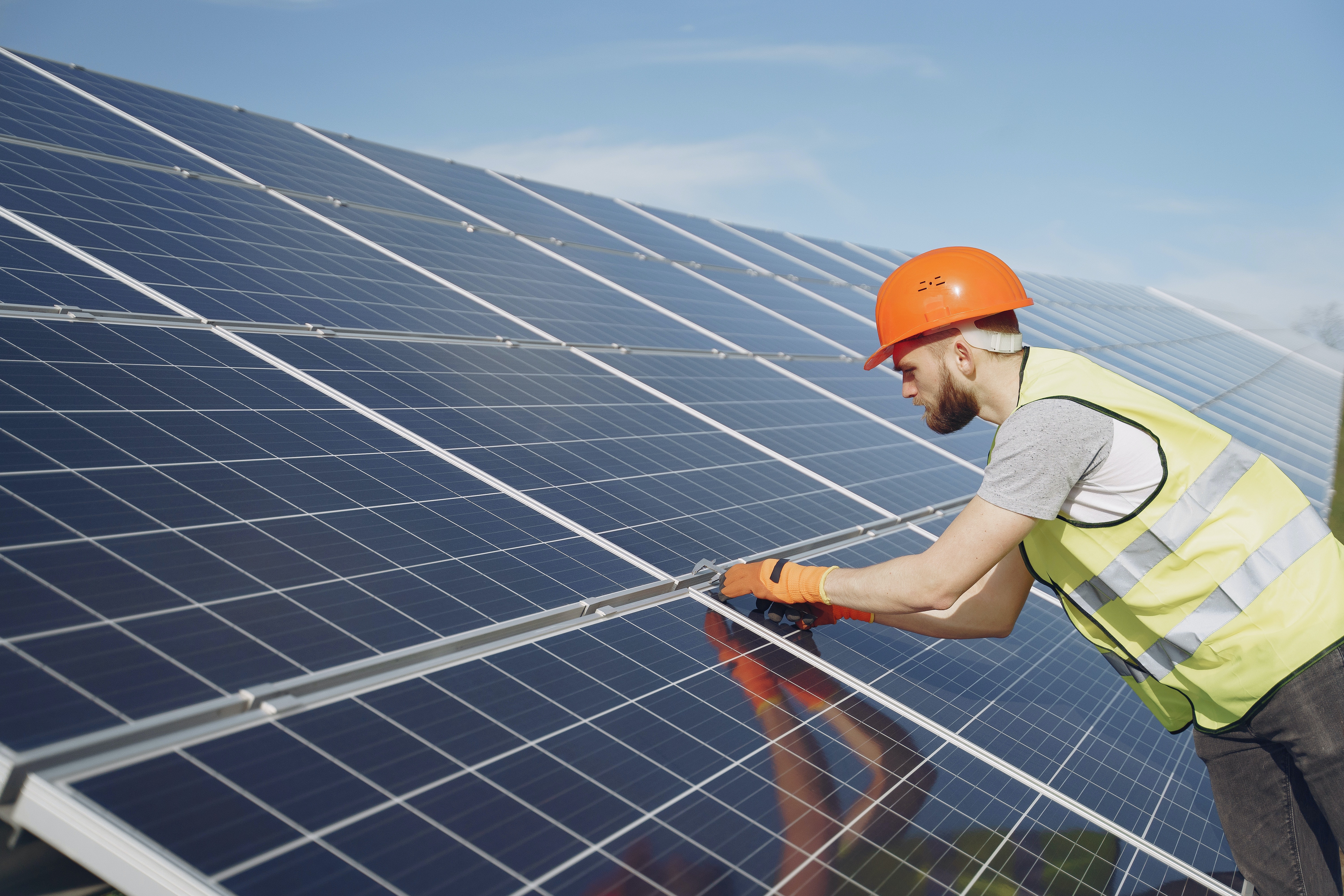 Intră și tu în Familia ENERGETICIENILOR !